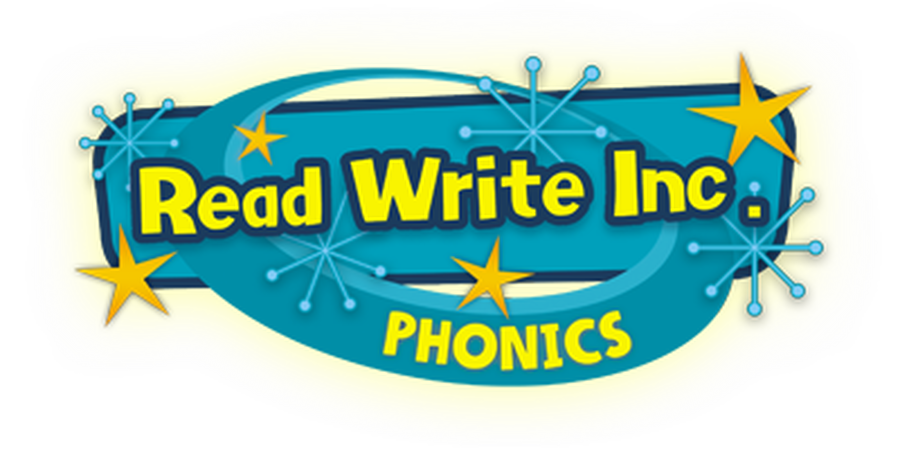 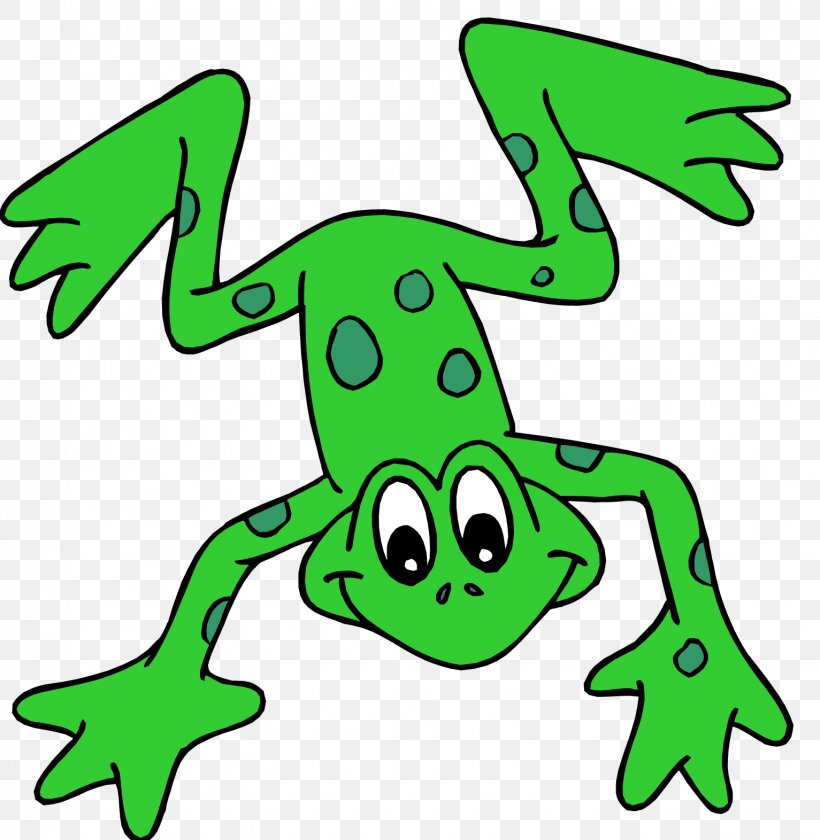 EYFS Literacy
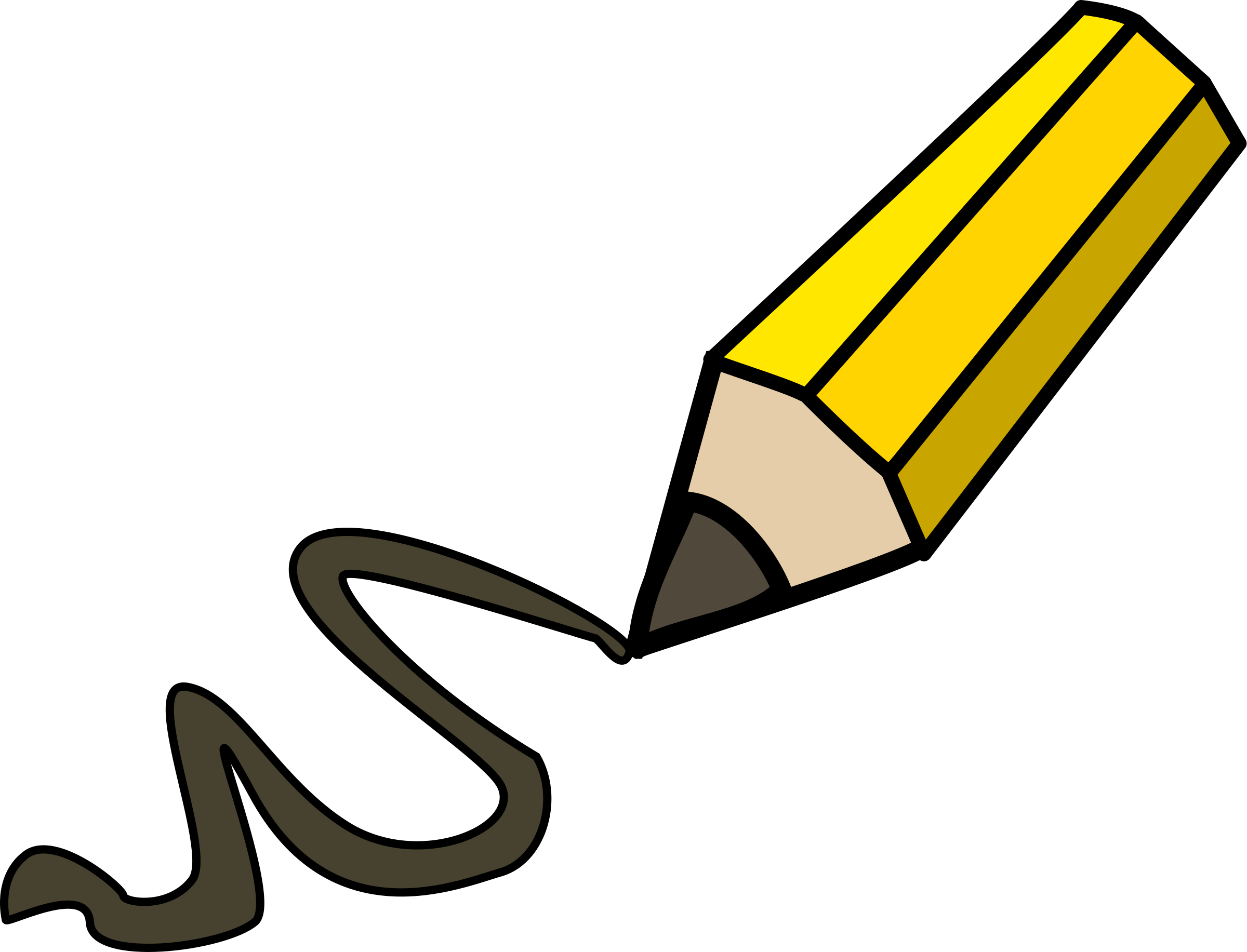 Week 4
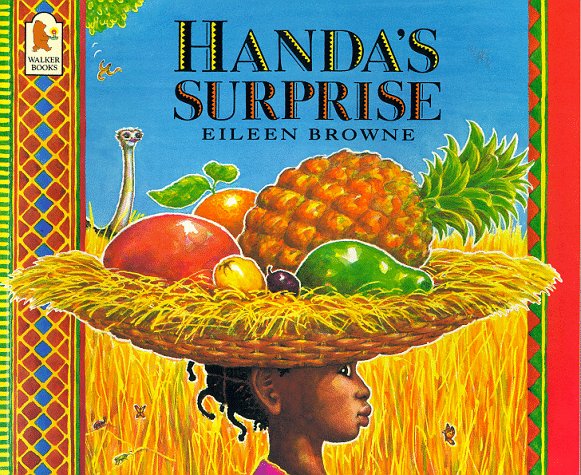 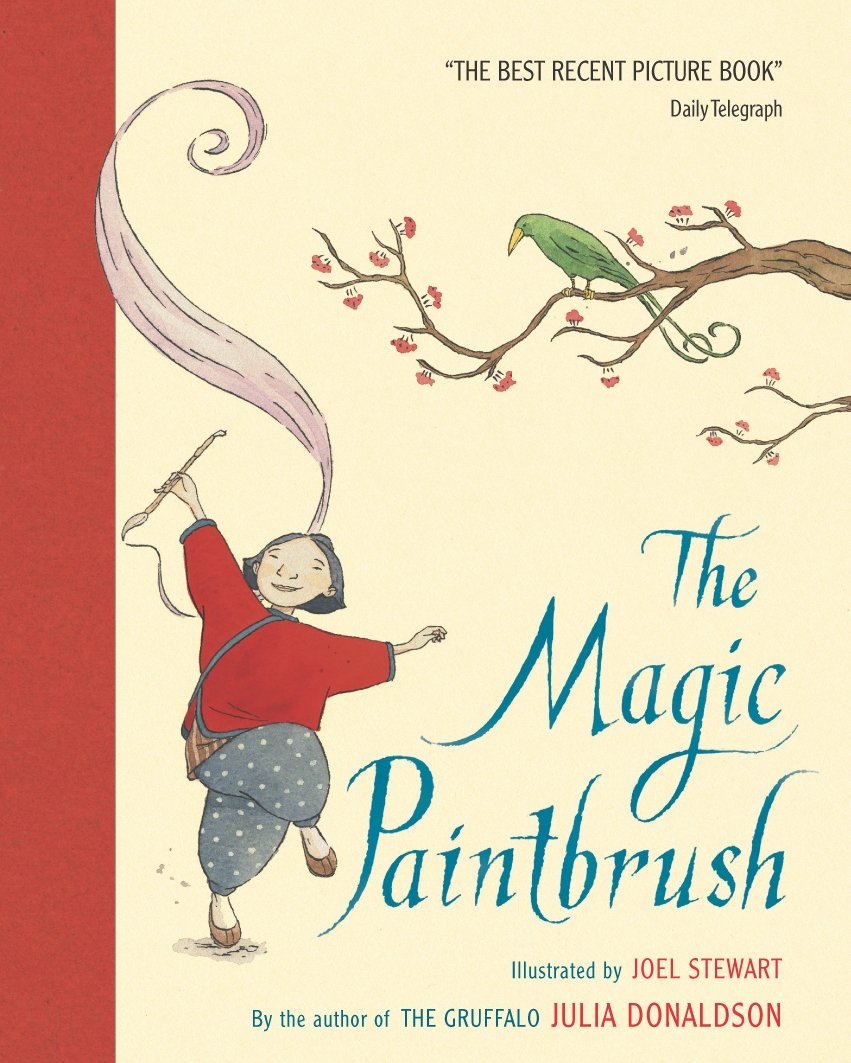 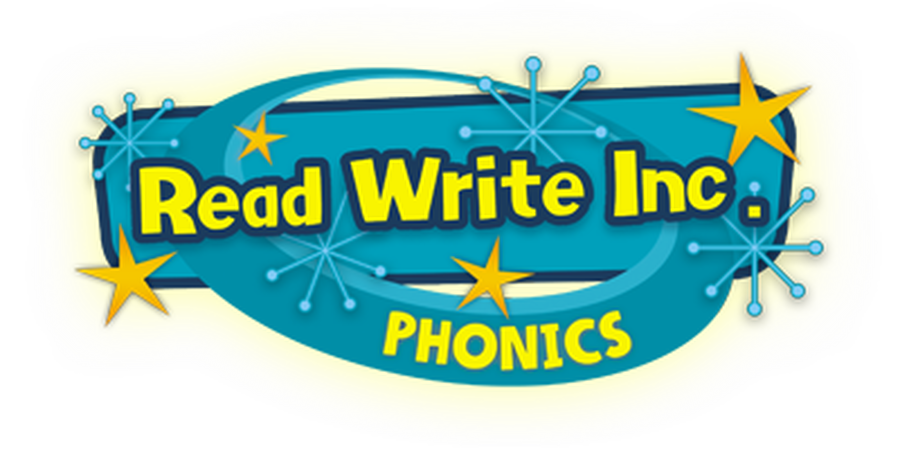 Phonics
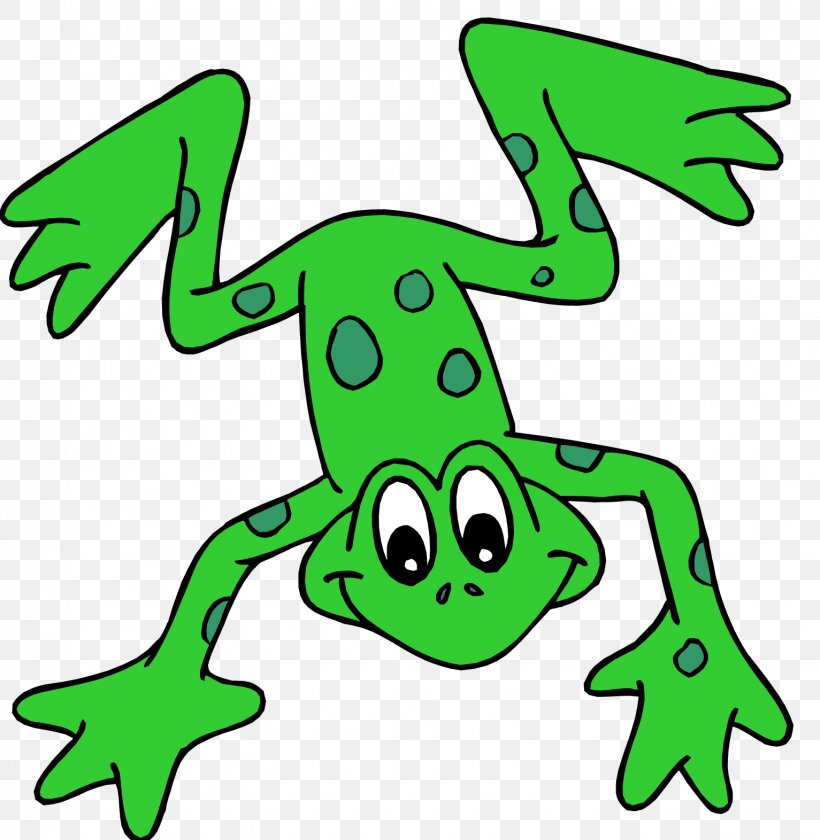 Session 3
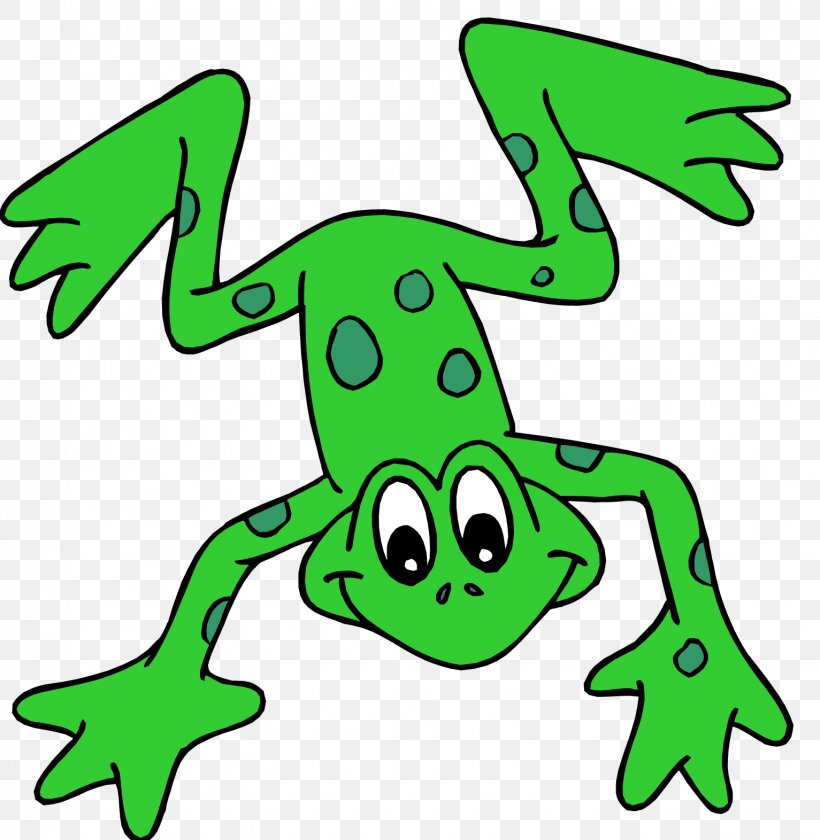 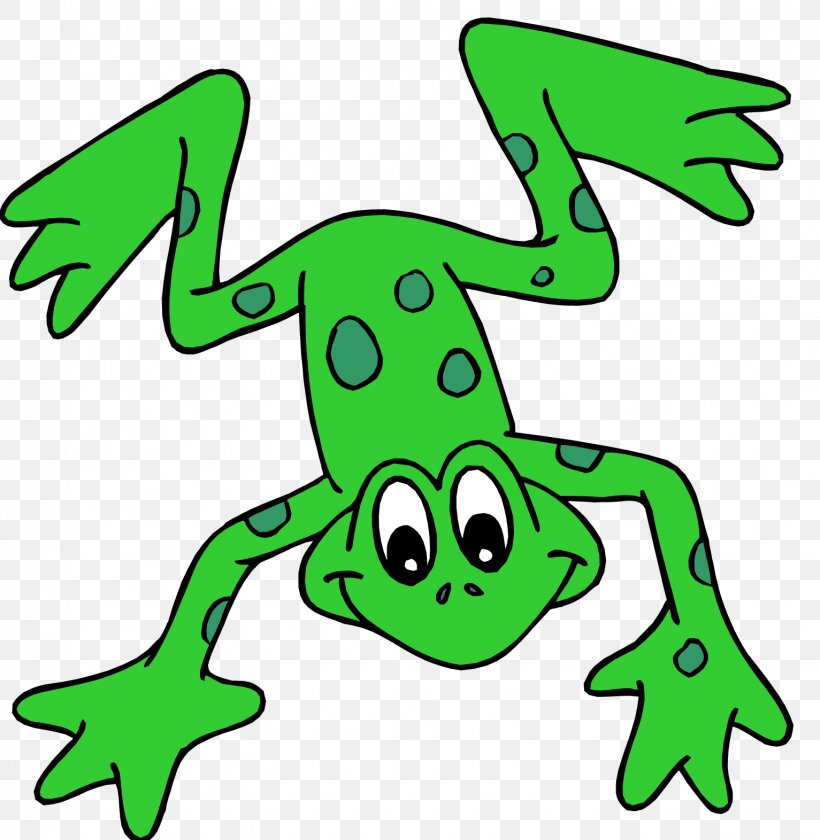 Phonics- Speedy Sounds
Click on the orange square to begin.

Each letter will appear and disappear each time you click.

How fast can you read each sound?
i
f
a
z
j
l
o
x
y
ch
th
ng
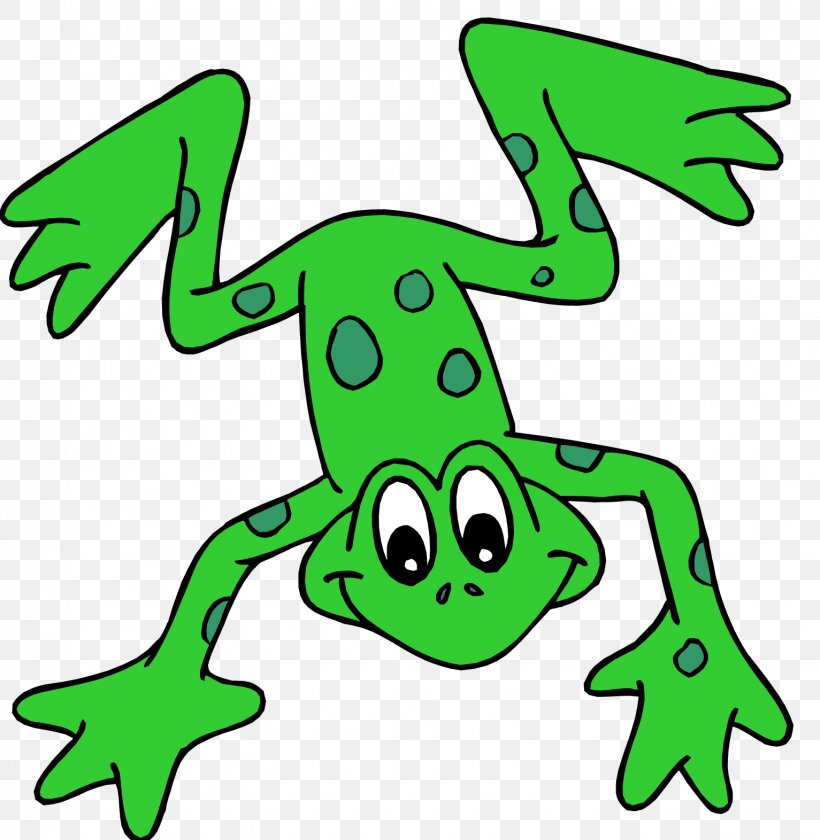 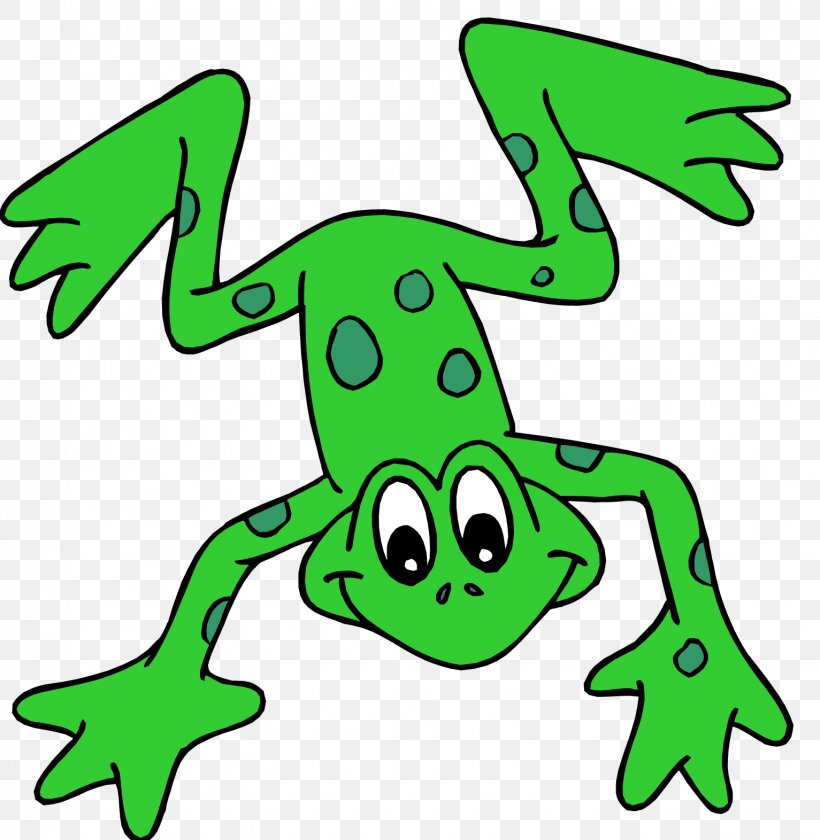 Phonics- Fred Talk
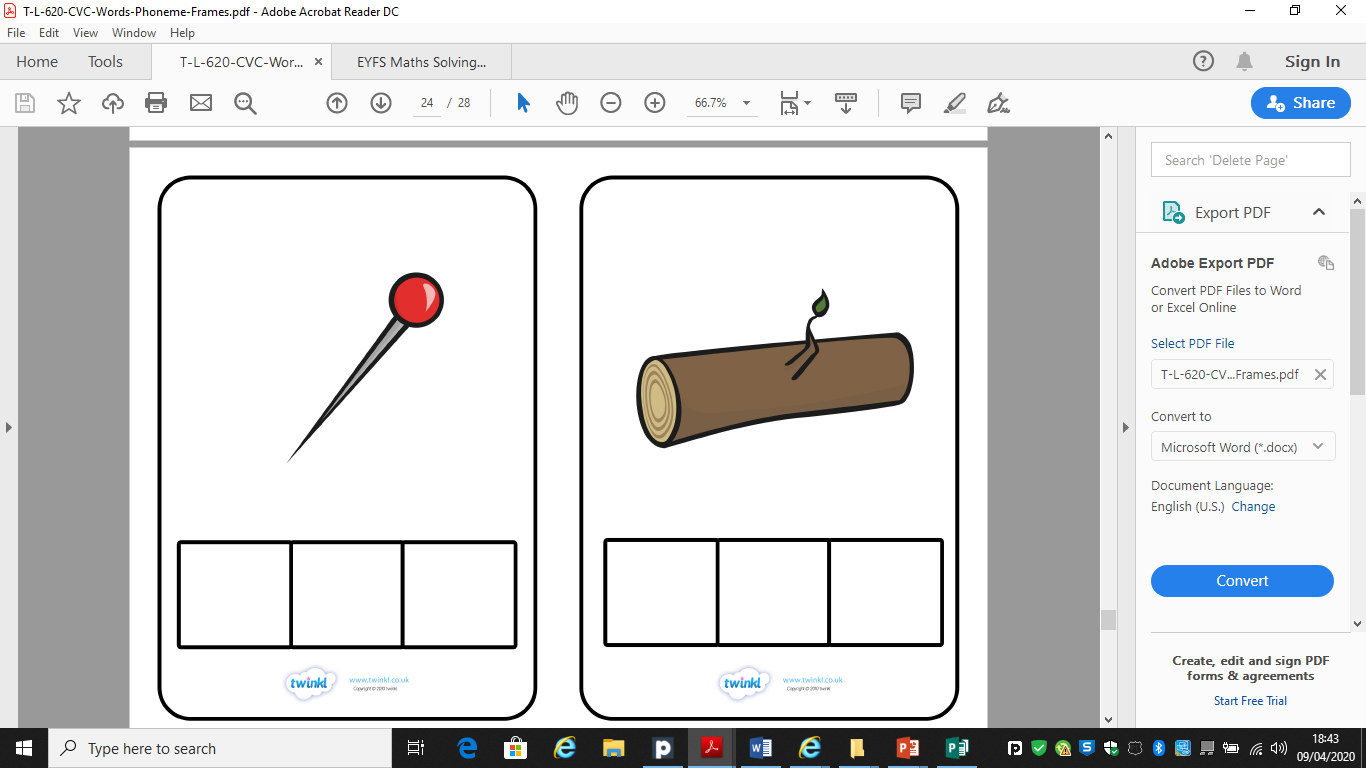 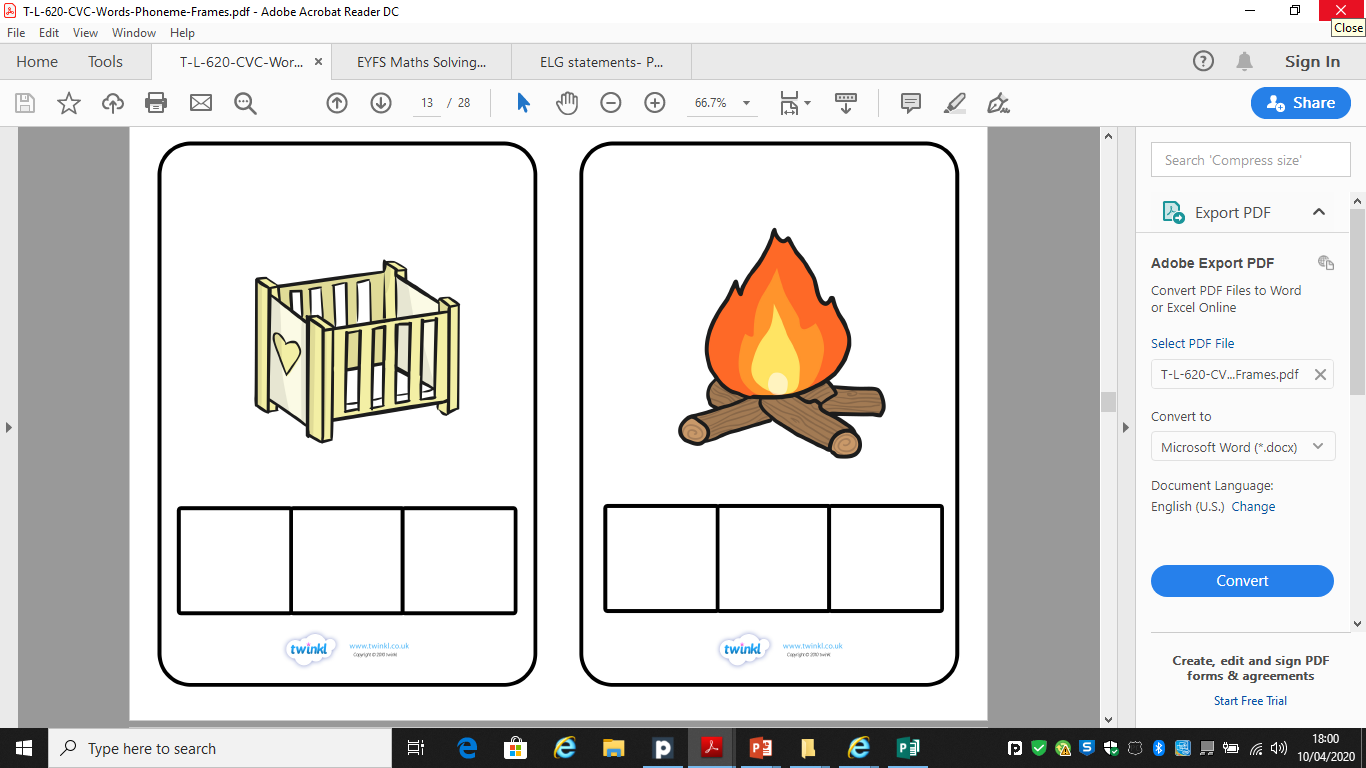 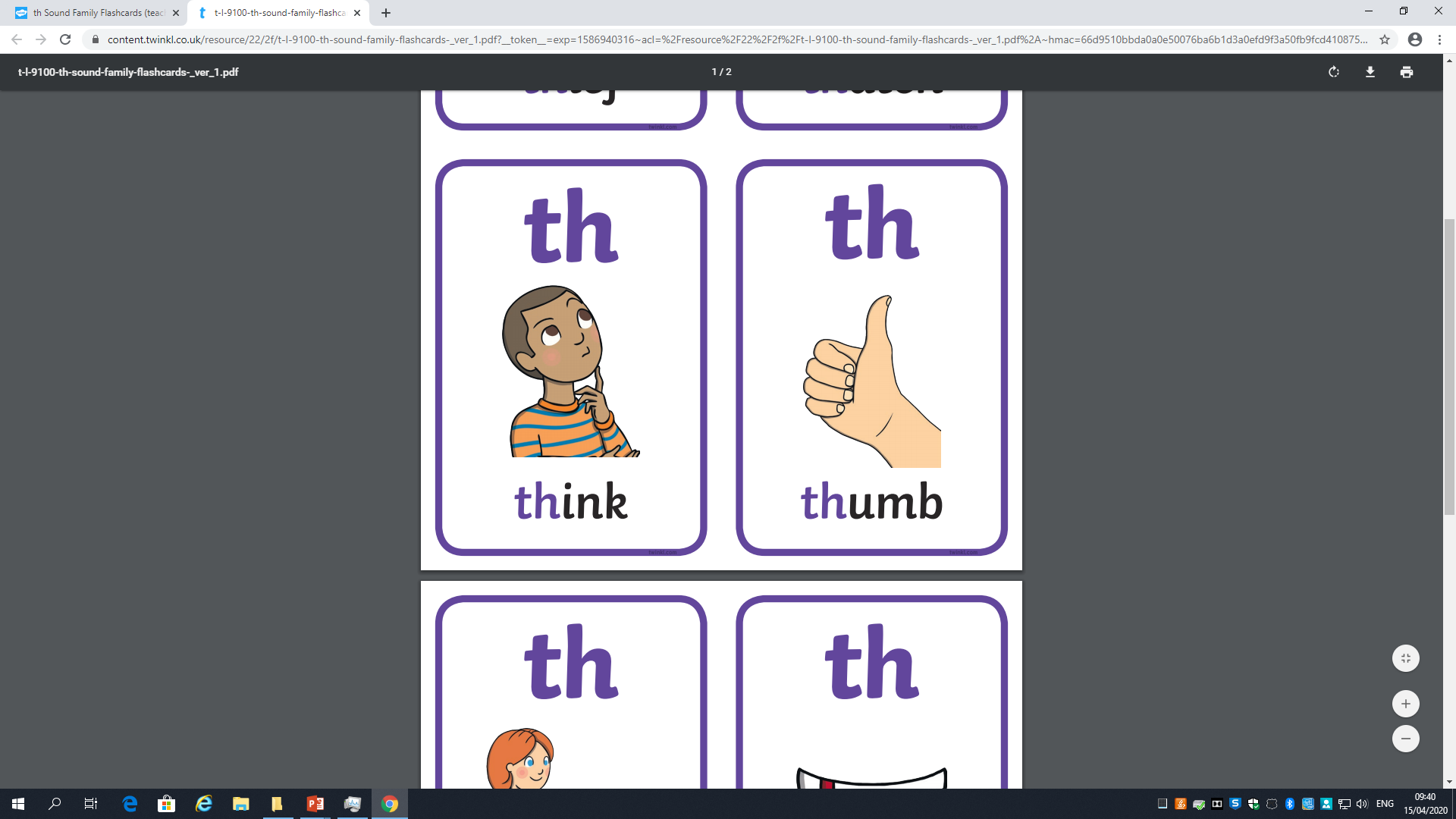 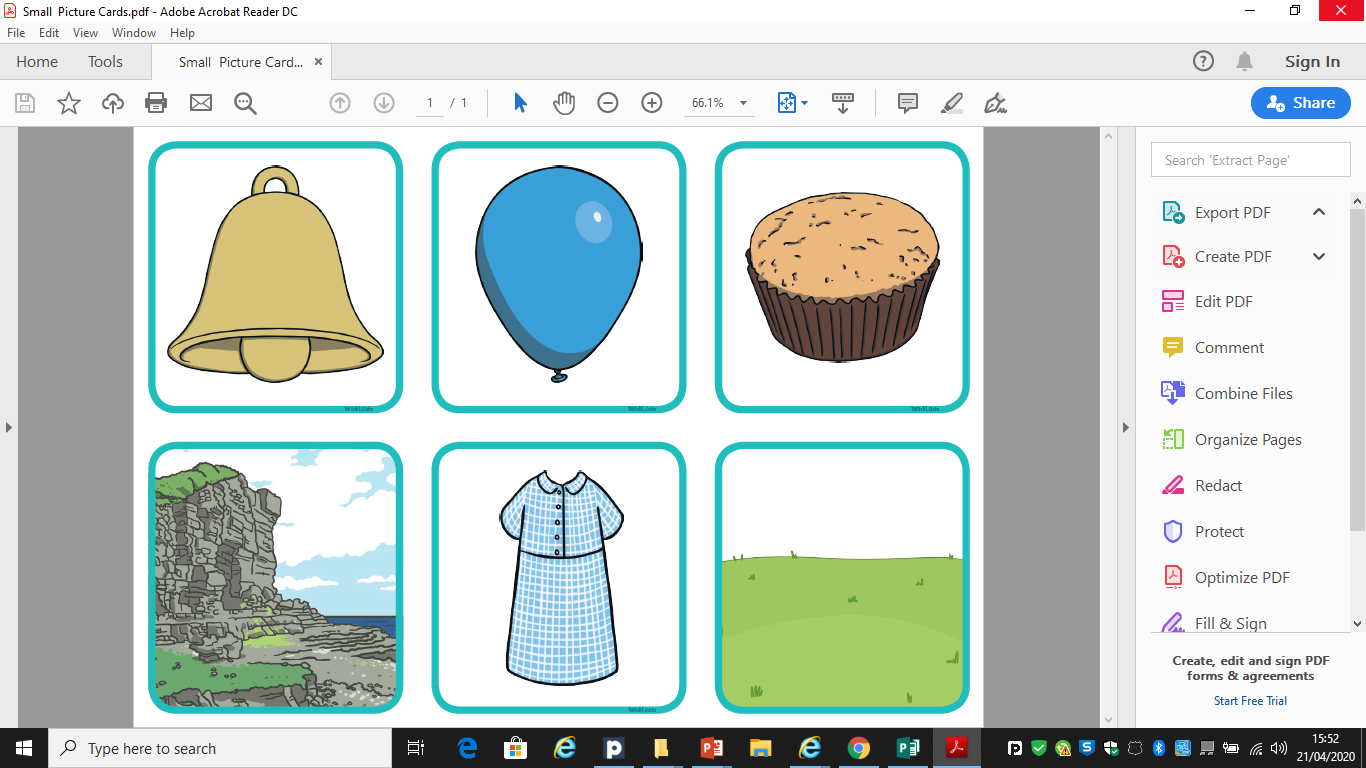 b
e
ll
th
i
nk
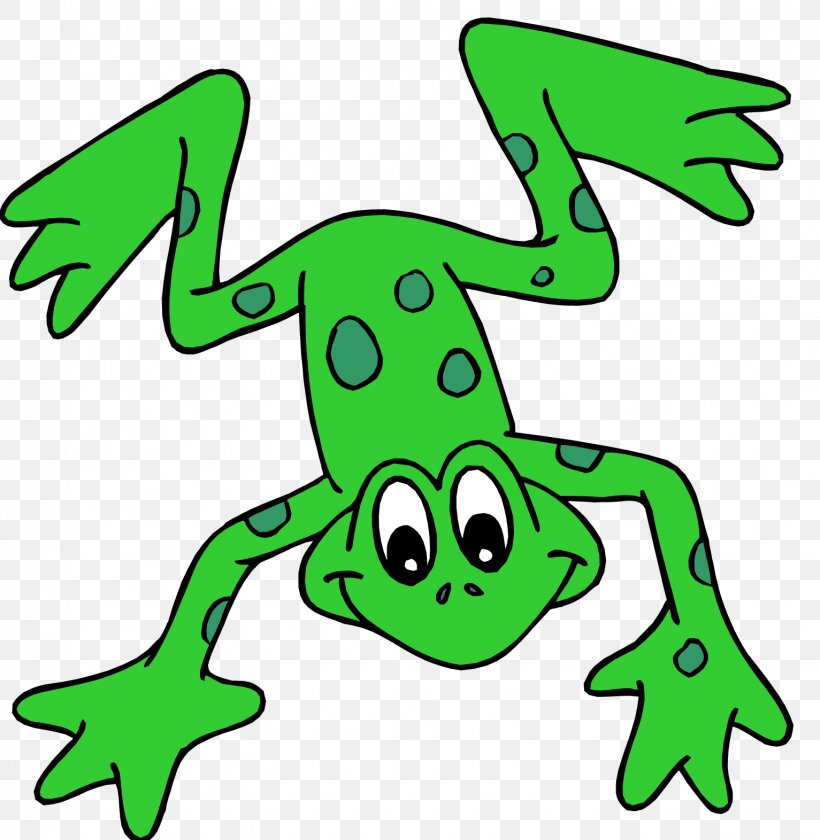 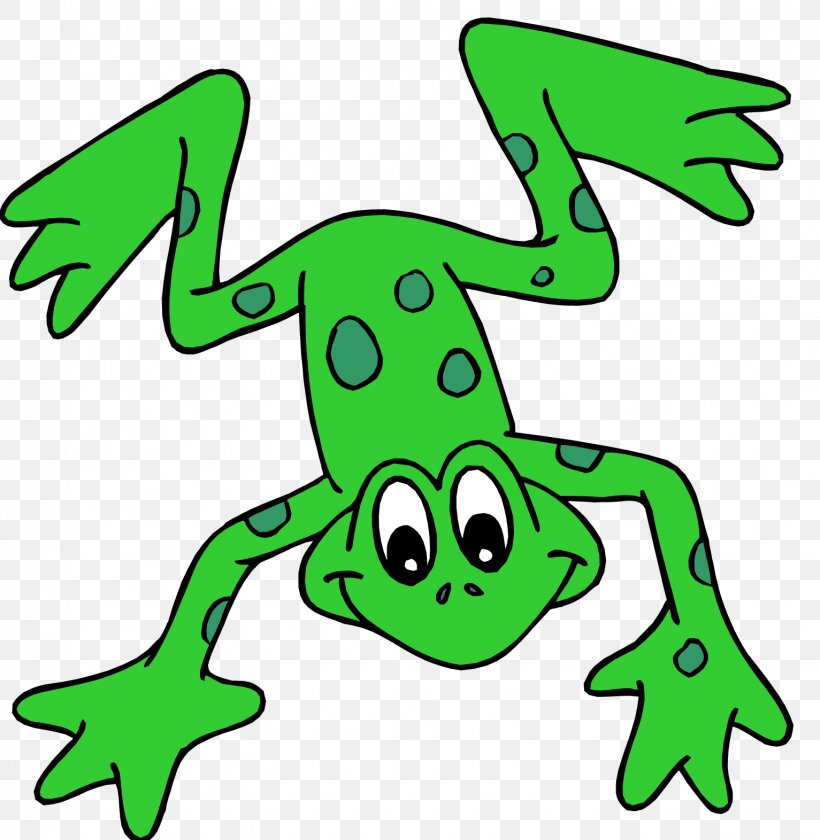 Phonics- Fred Talk
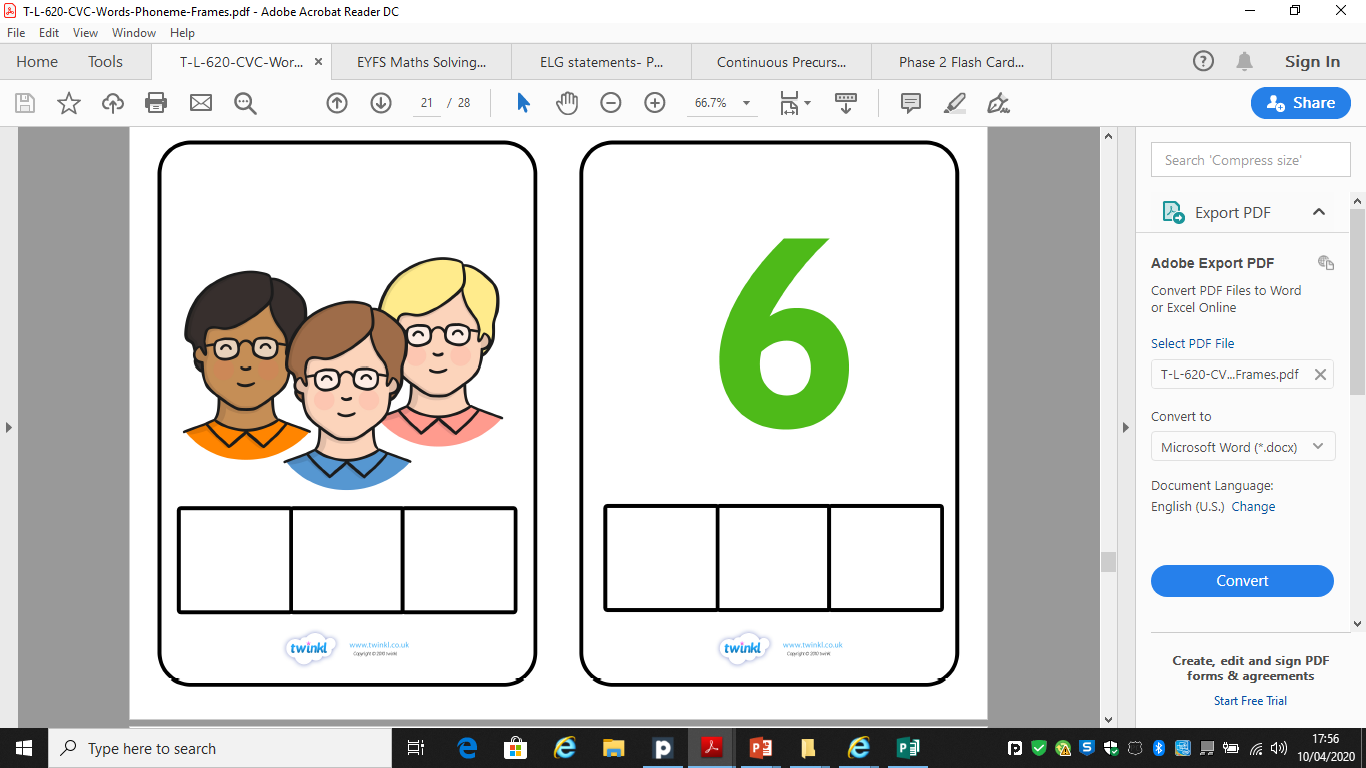 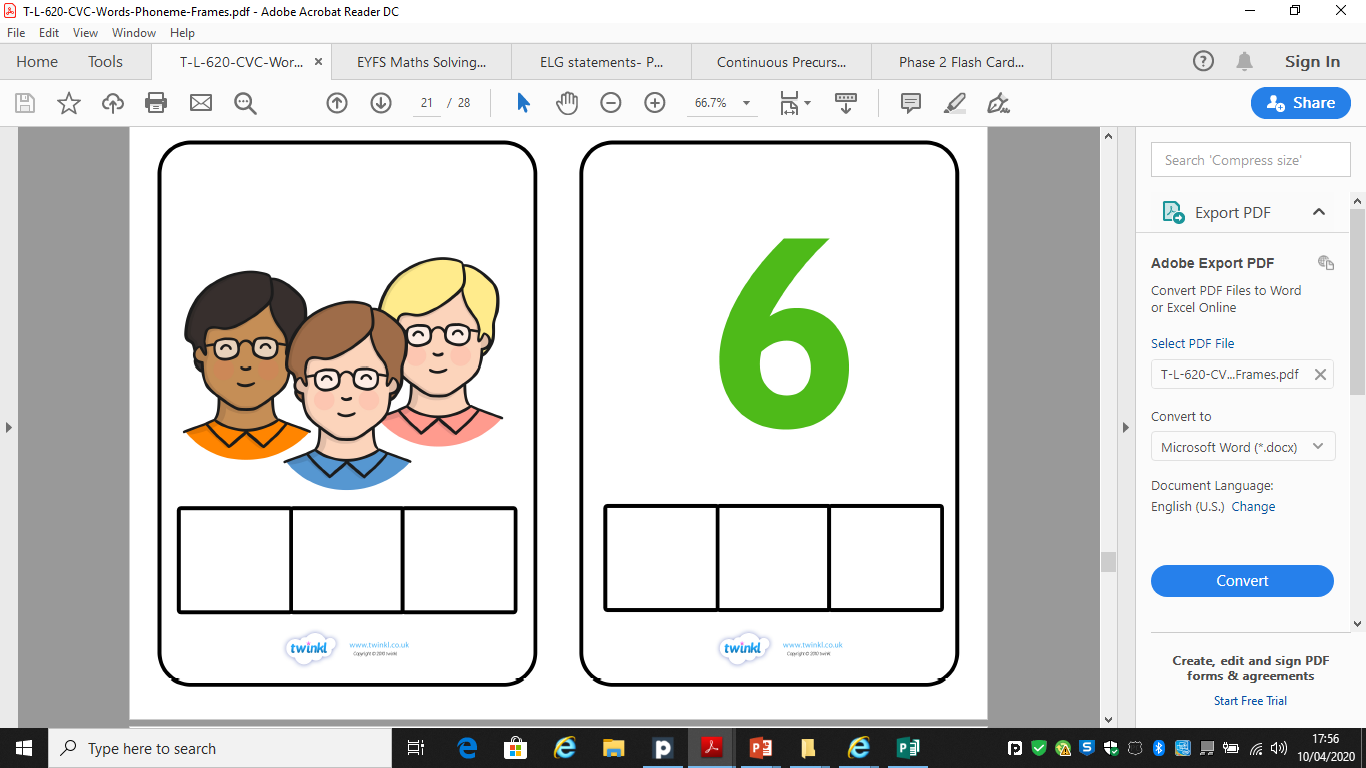 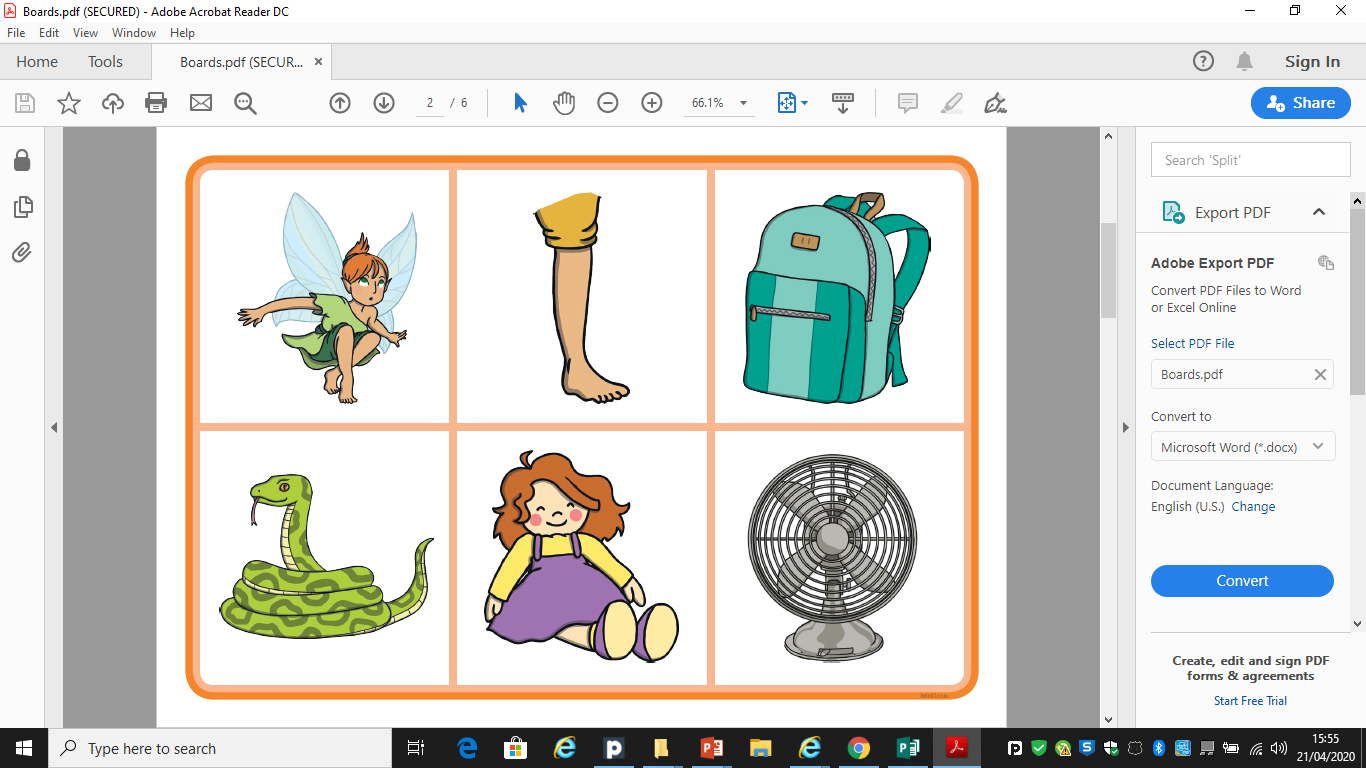 th
e
m
d
o
ll
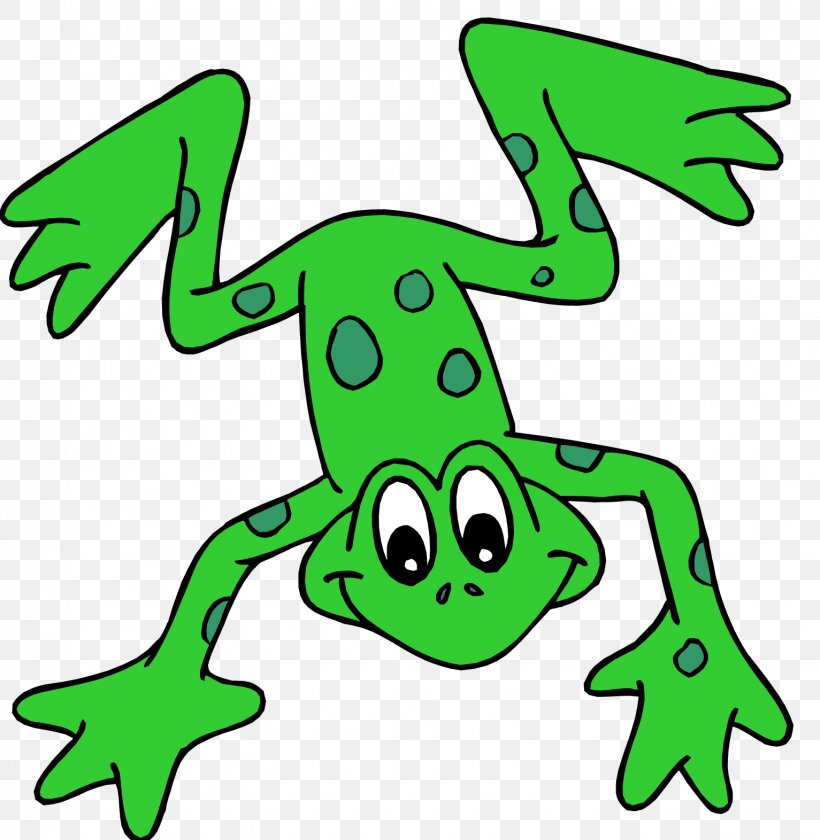 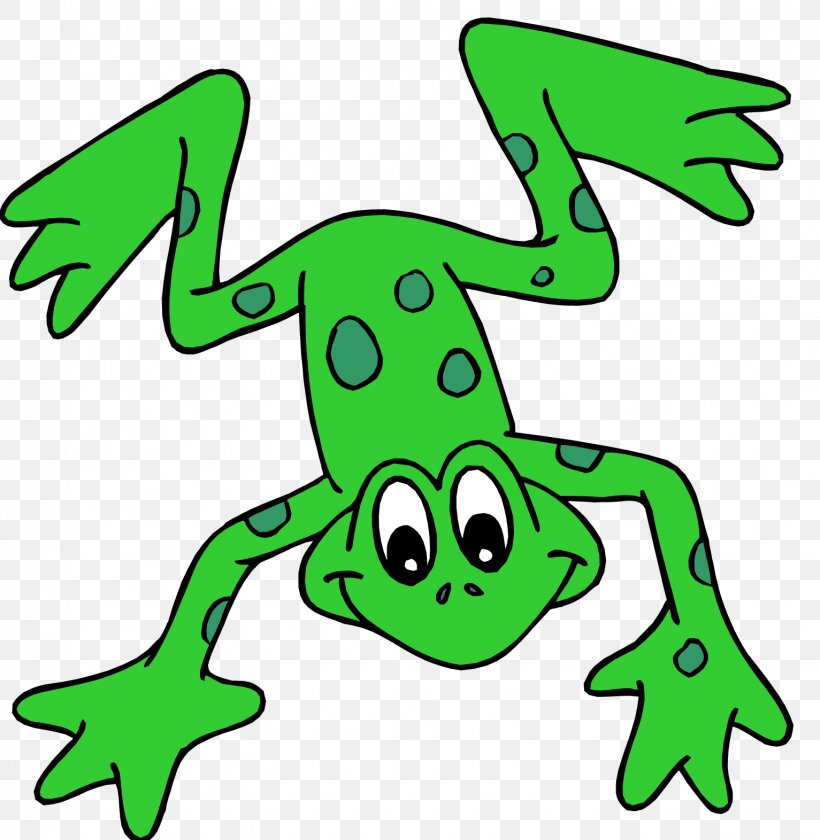 Phonics- Ditty
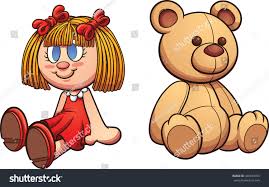 Hold a sentence:

My doll is sat with my ted.
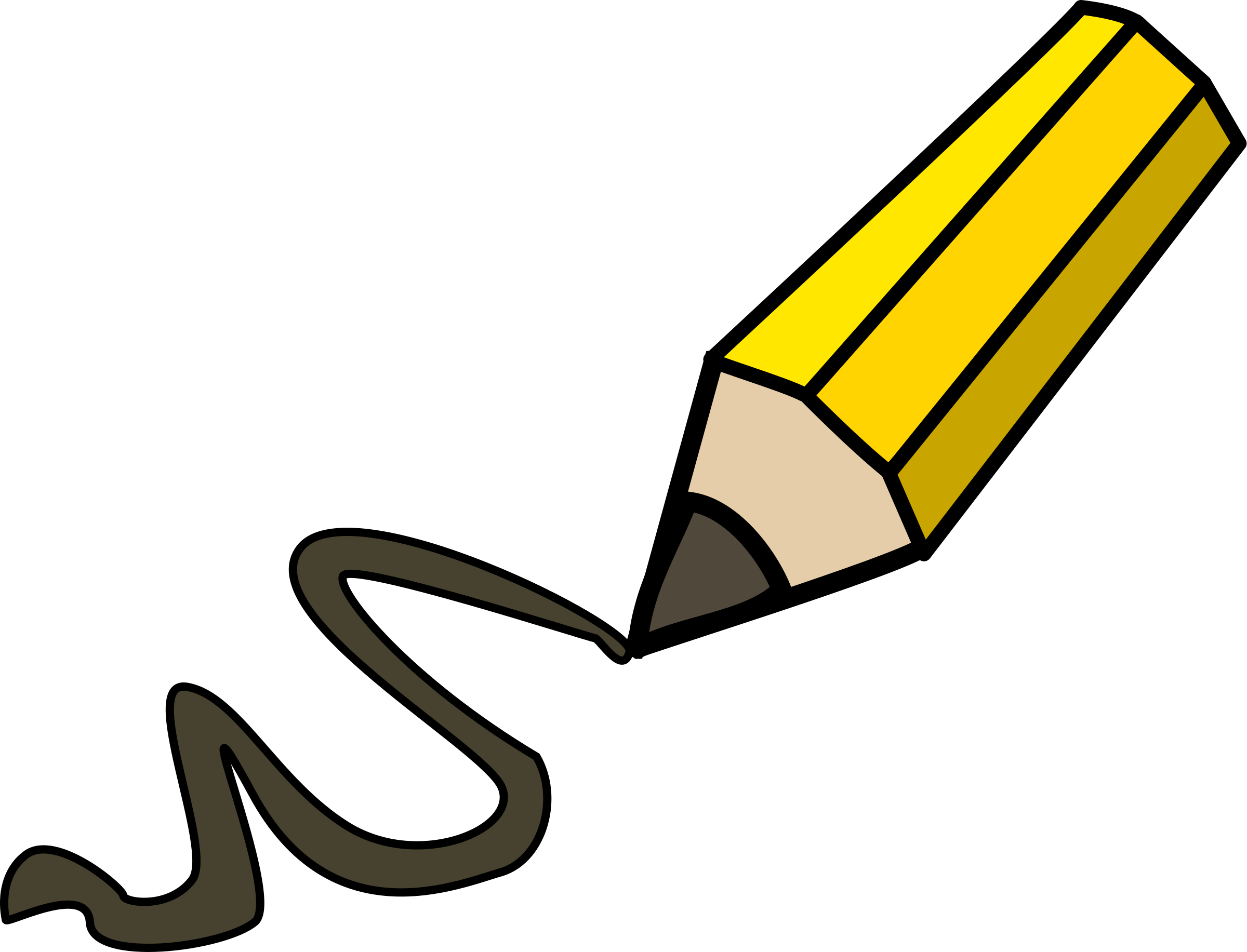 Literacy
Session 3- word play
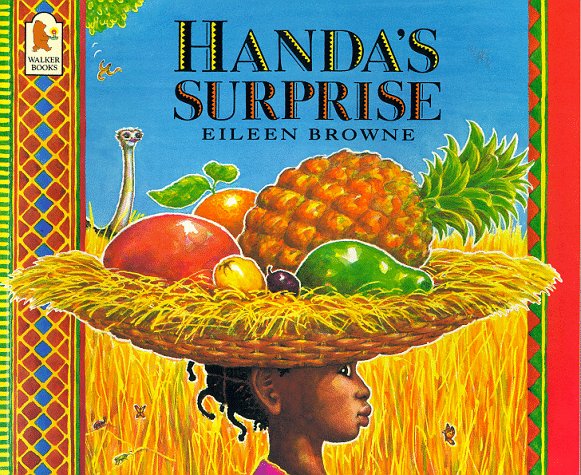 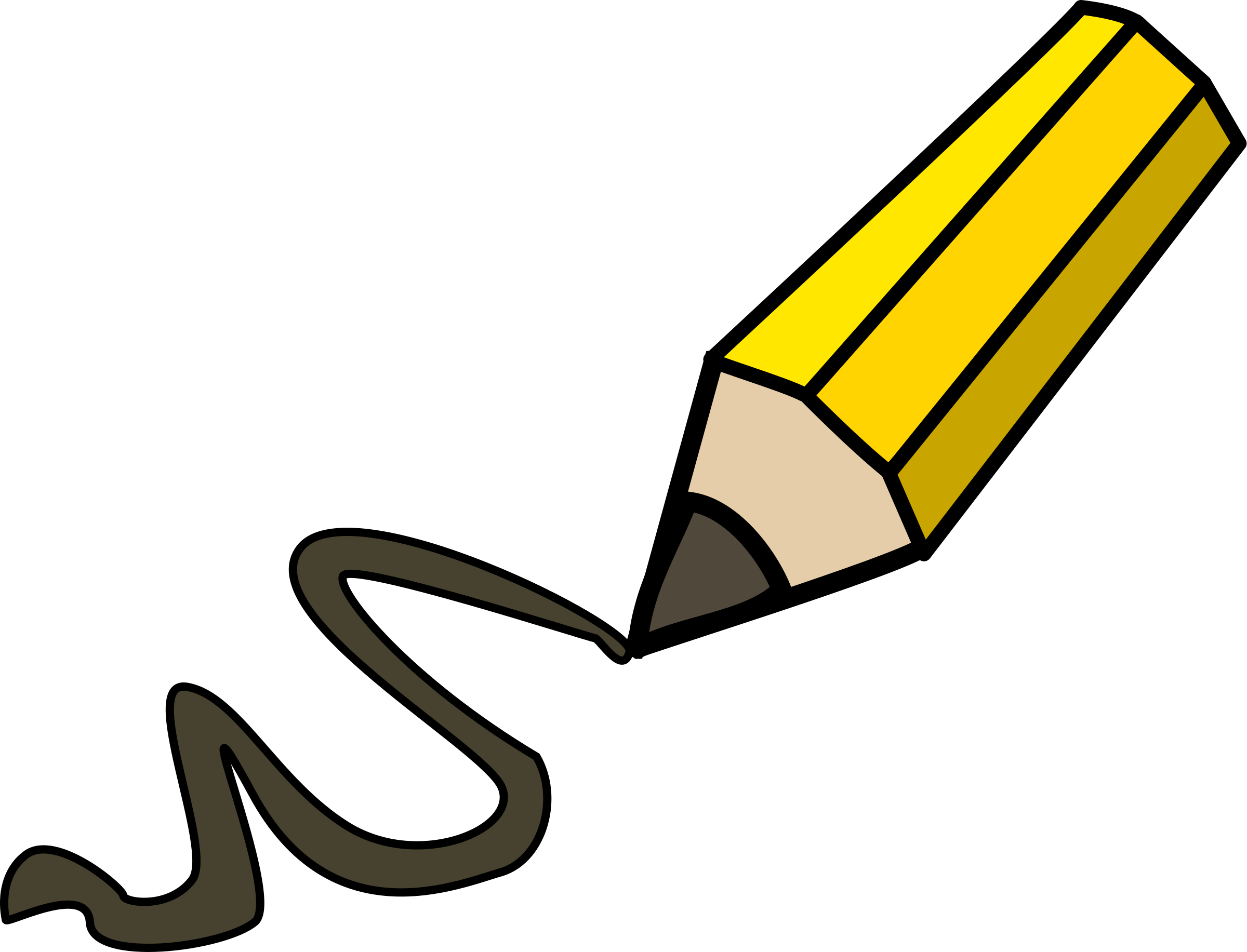 Literacy- Session 3
Let’s think about the words that Eileen Browne uses to describe each fruit. Here are two examples:
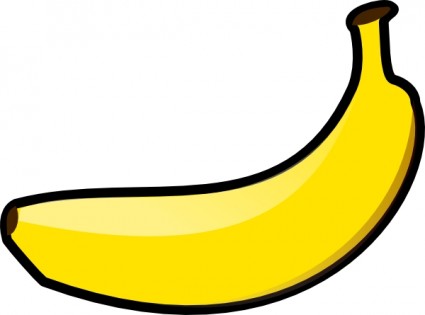 Soft yellow banana
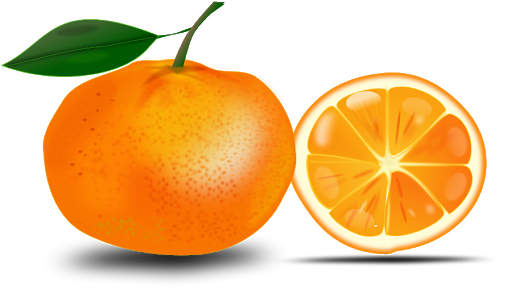 Round, juicy orange
You can see the orange is round like a ball. When you cut into it, you can see the juice squirt or run out of it. When you bite into it, you can feel the juice in your mouth.
You can see the banana is the colour yellow. When you hold a banana it feels firm (quite hard) in its skin. When you peel the banana, you can feel it is soft when you bite into it.
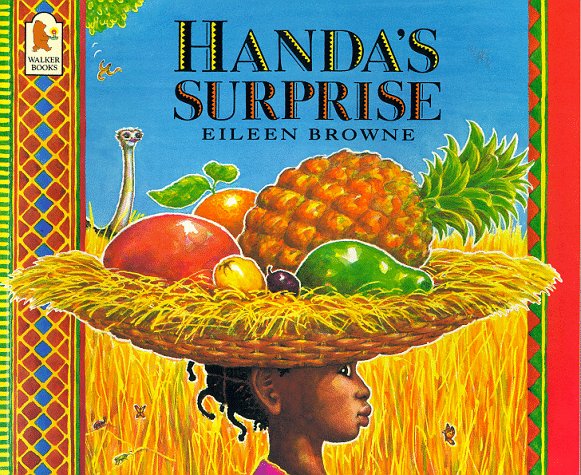 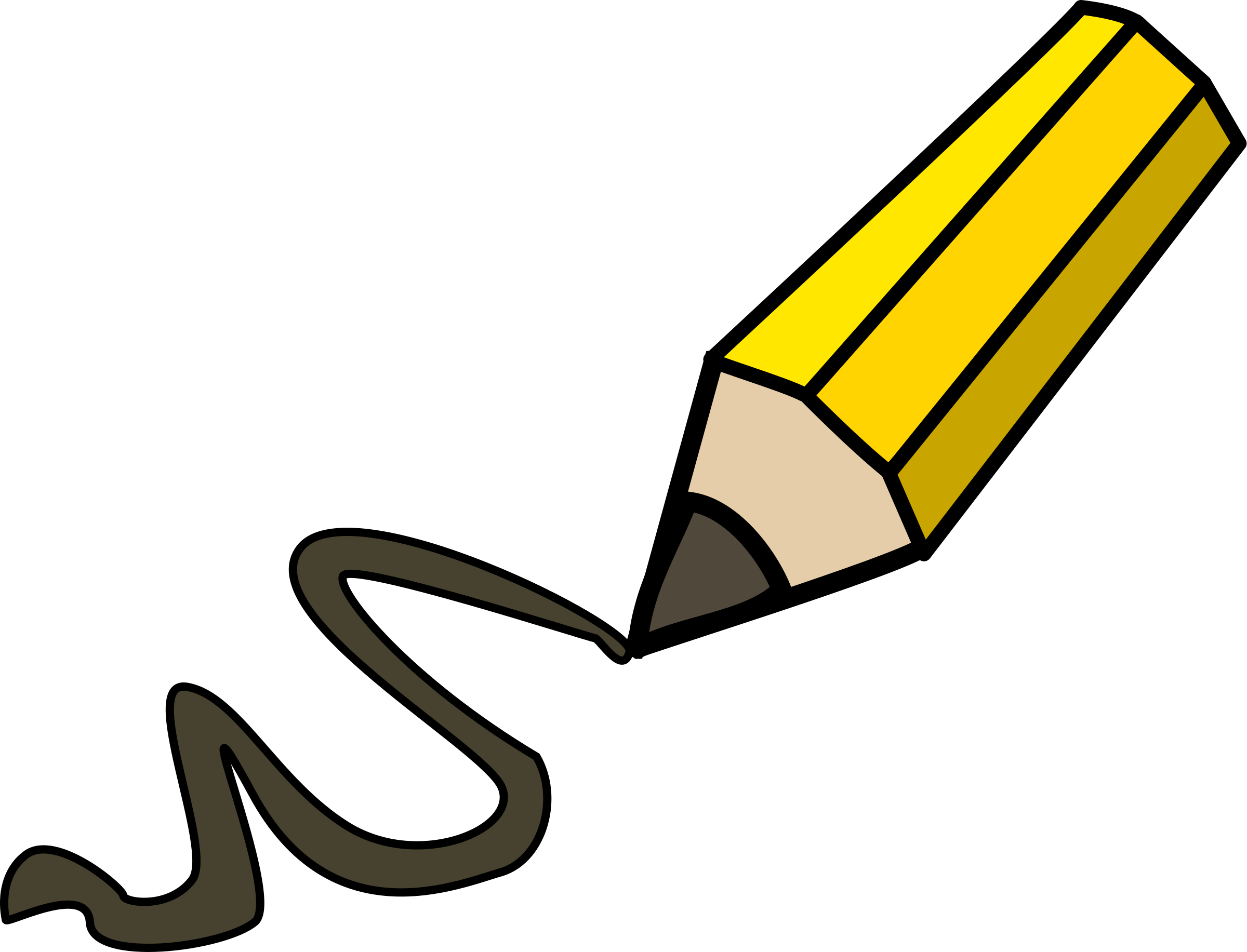 Literacy- Session 3
Have you seen or tried any of these fruits? If so, do you agree with the author’s descriptions?
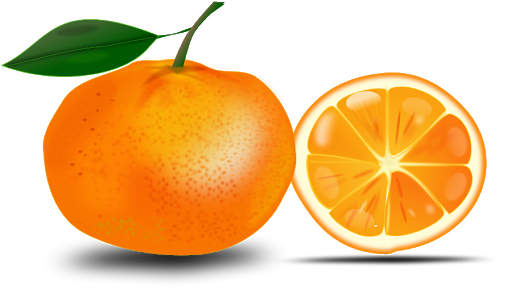 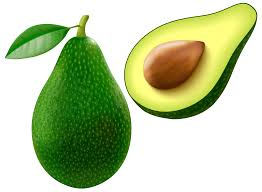 Soft yellow banana
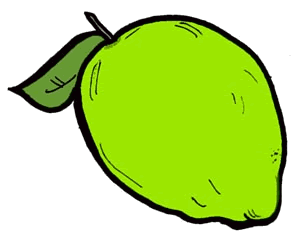 Creamy green avocado
Sweet smelling guava
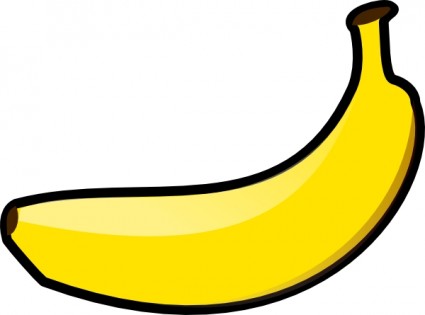 Round, juicy orange
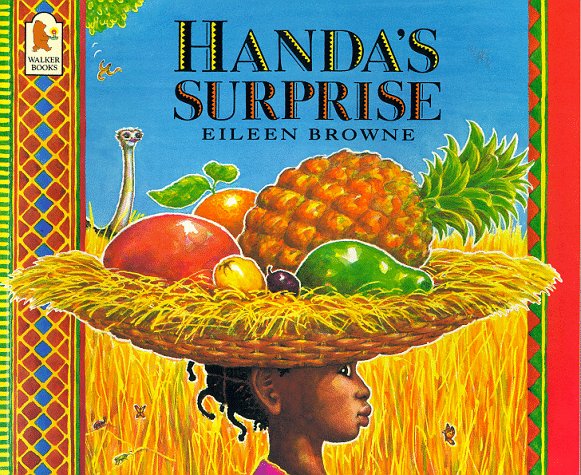 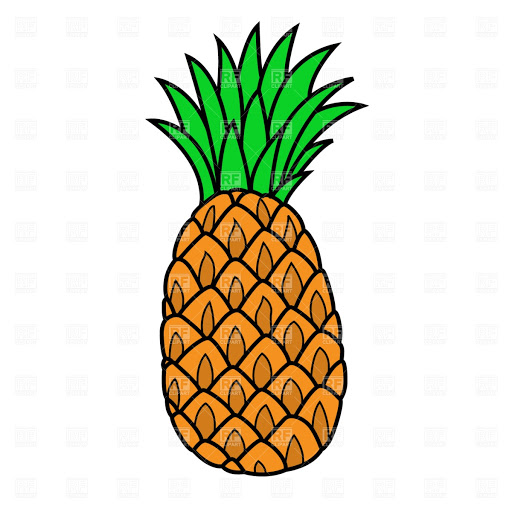 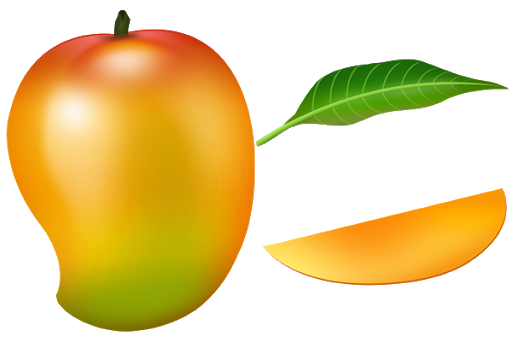 Spikey leaved pineapple
Tiny purple passion fruit
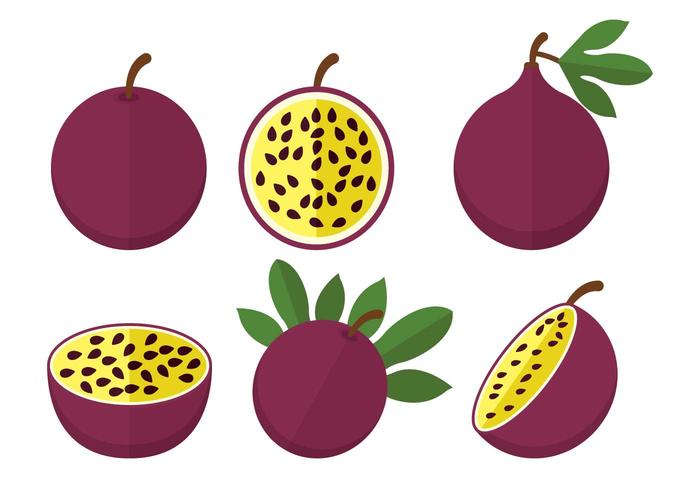 Ripe red mango
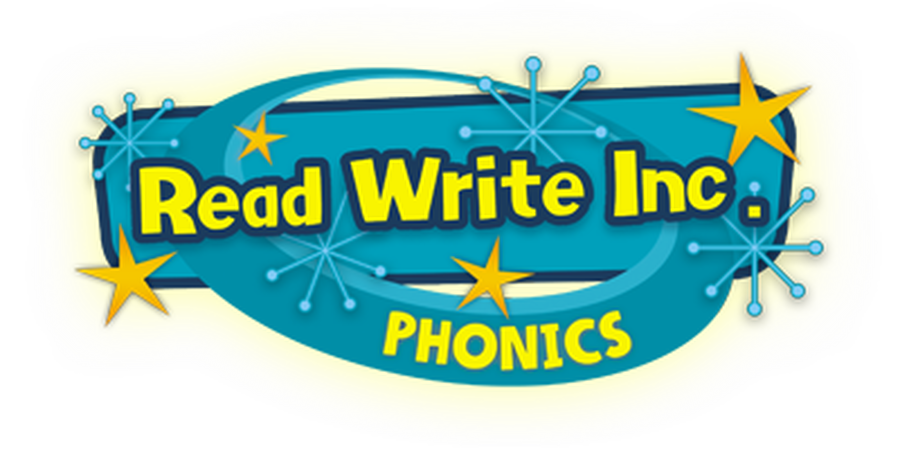 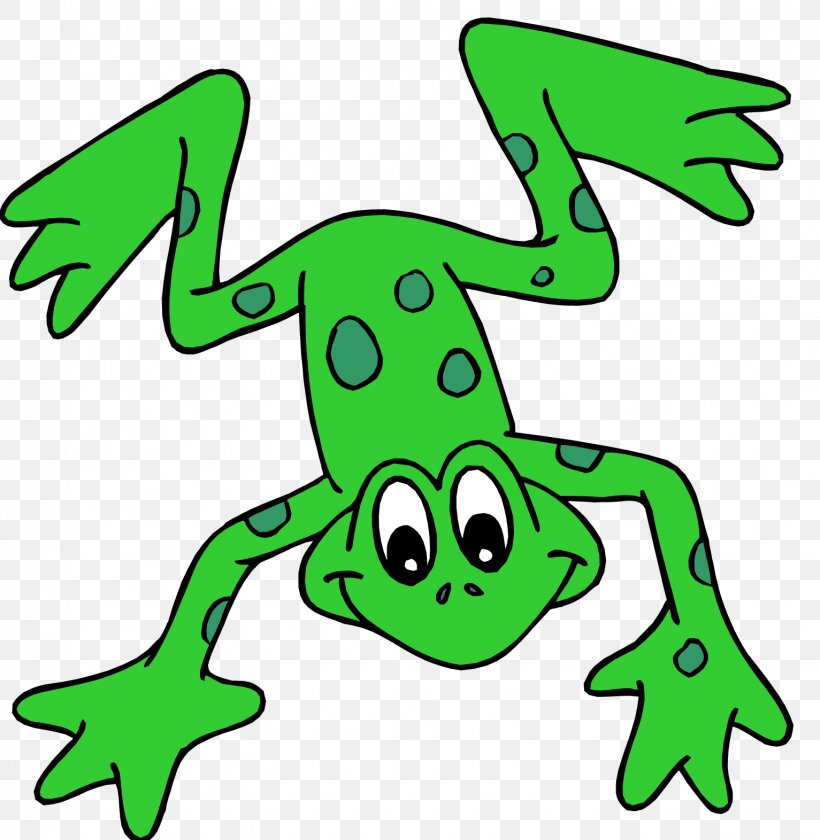 Now it’s your turn to describe foods.
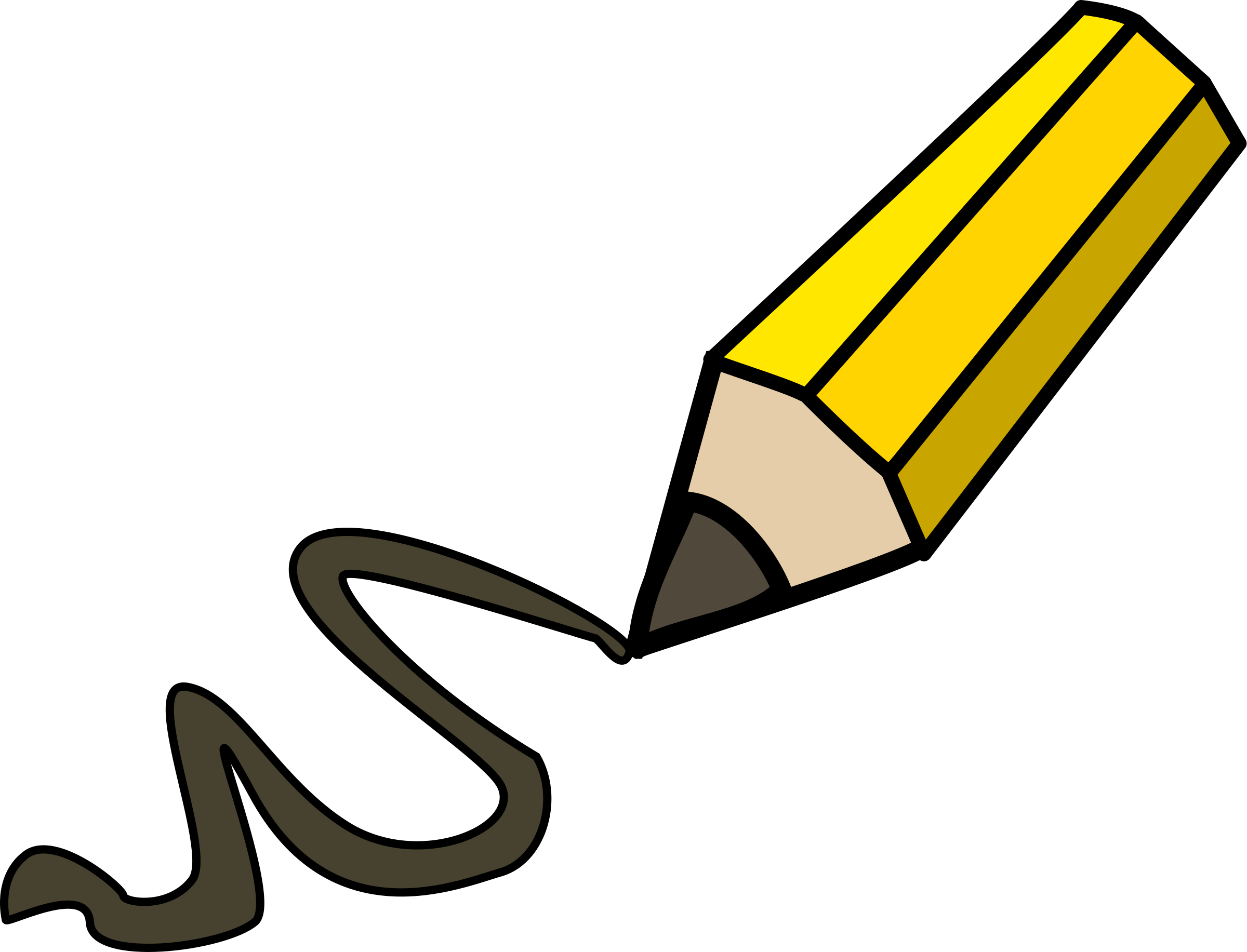 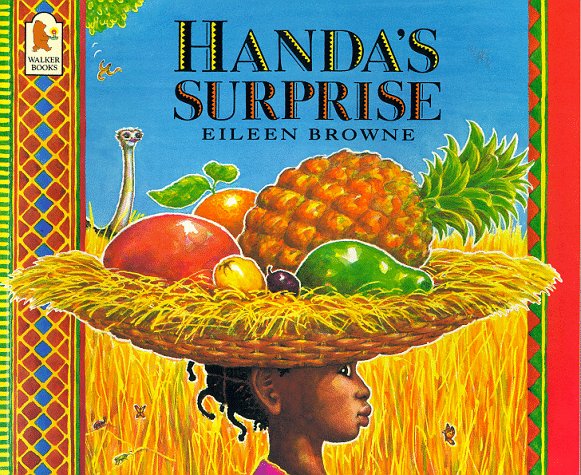